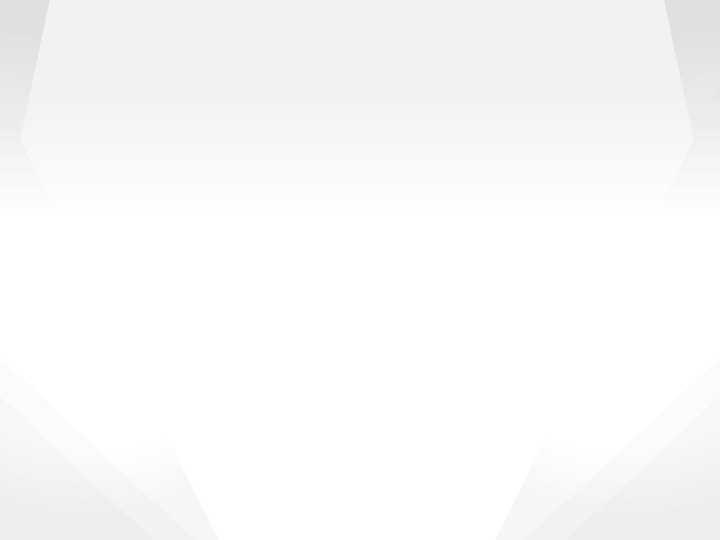 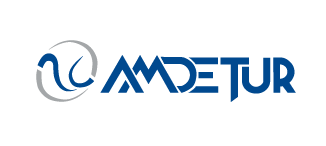 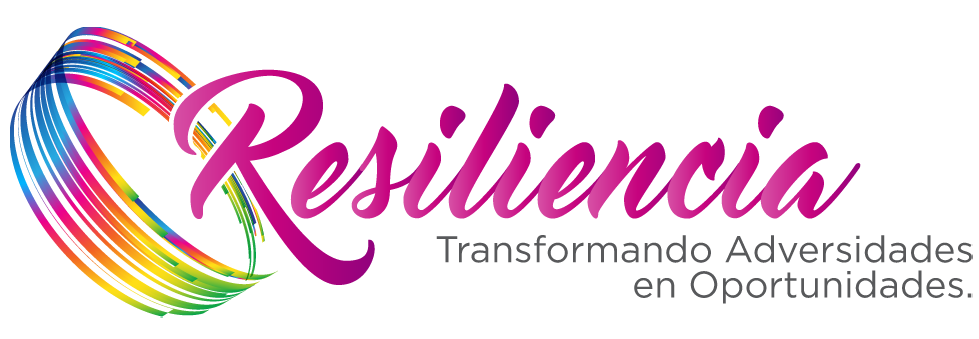 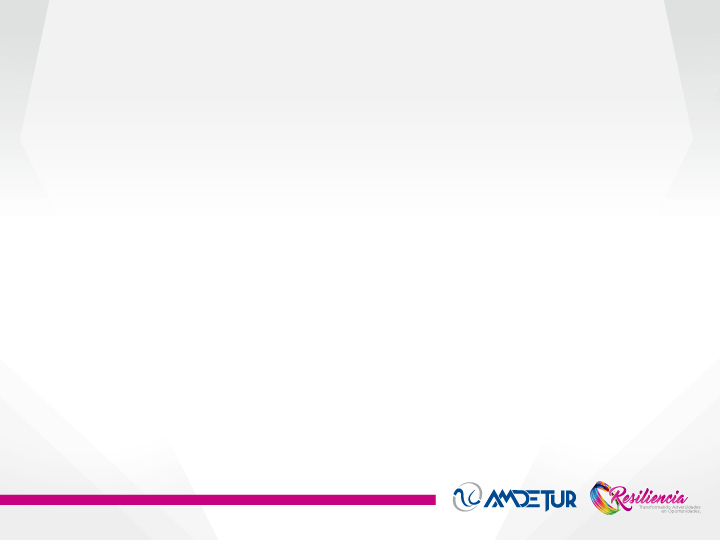 La Importancia de la Industria
Leonel Matiz Gaitan
Consultoría Bienes Raices Orientados al Turismo
RCI-TORE
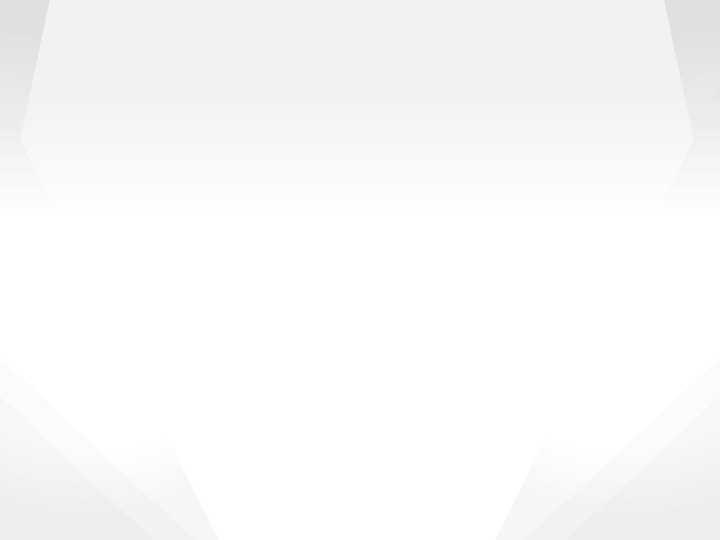 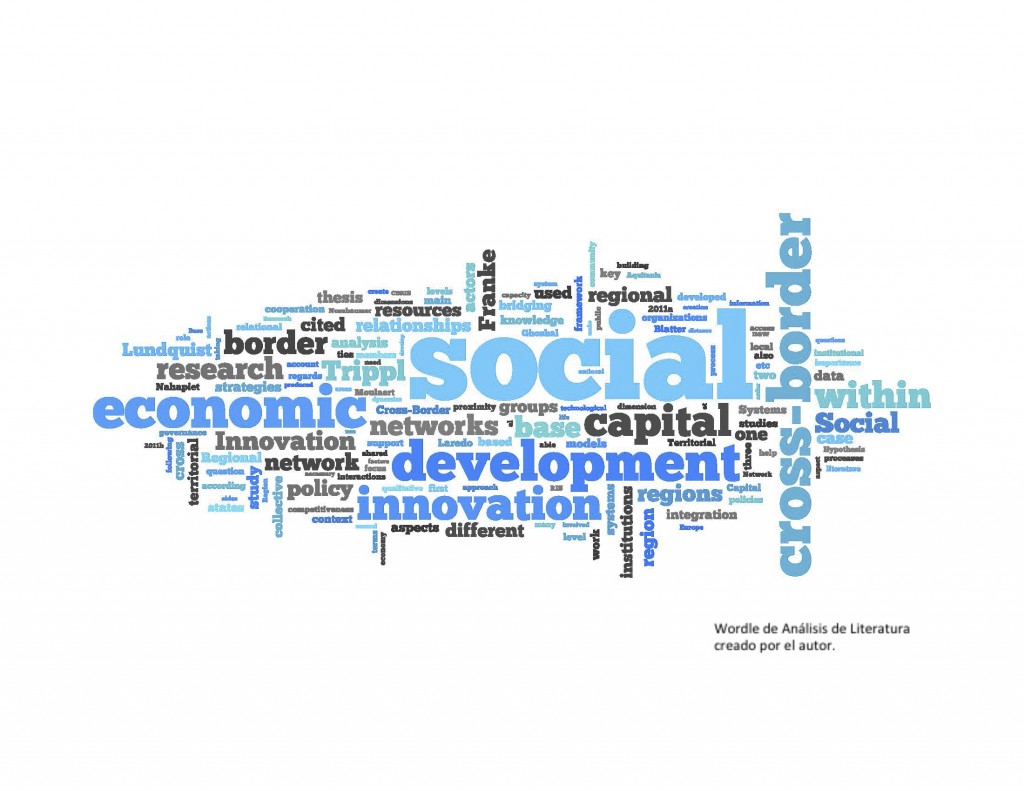 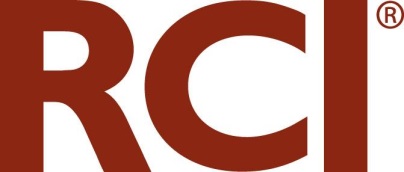 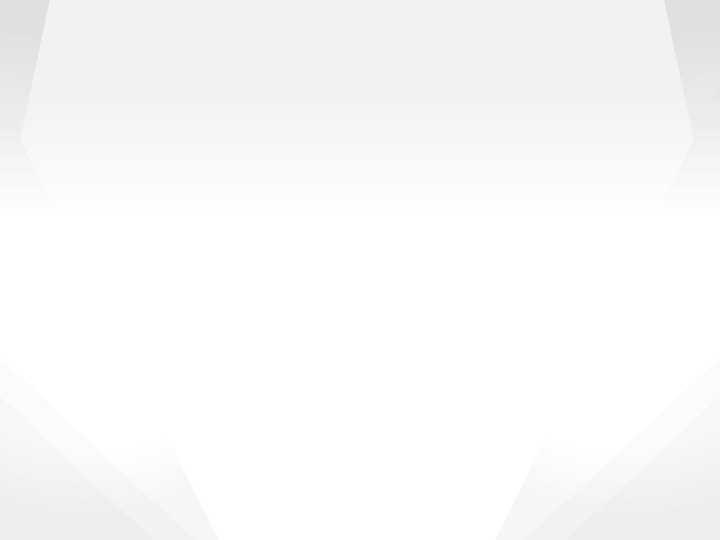 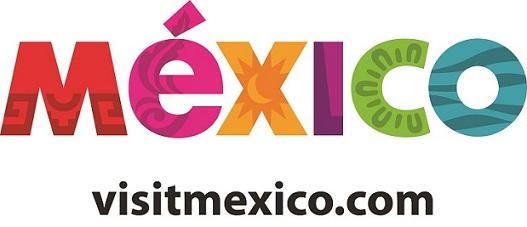 SIN TURISMO
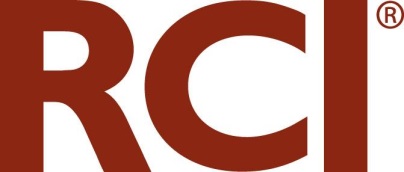 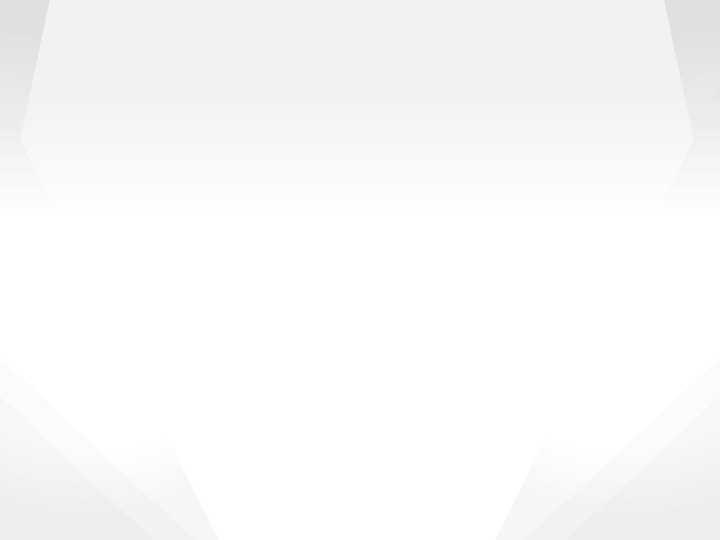 ¿Qué Pasaría?
El país perdería 8.5% de su economía
17,500 MDD
Probable aumento de IVA
Otras industrias afectadas
Empleos
7%
17% más de Ninis
Inversión Extranjera
Efectos en los estados
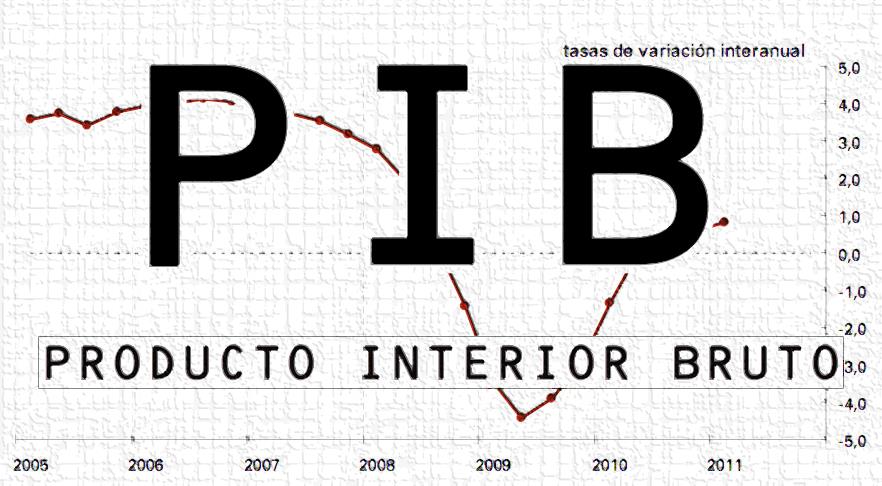 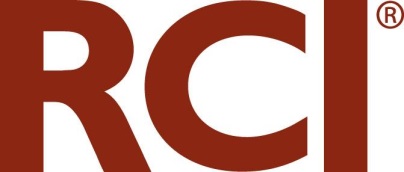 [Speaker Notes: 29 millones de empleos
IP 26 mil millones
IE 3,100 millones]
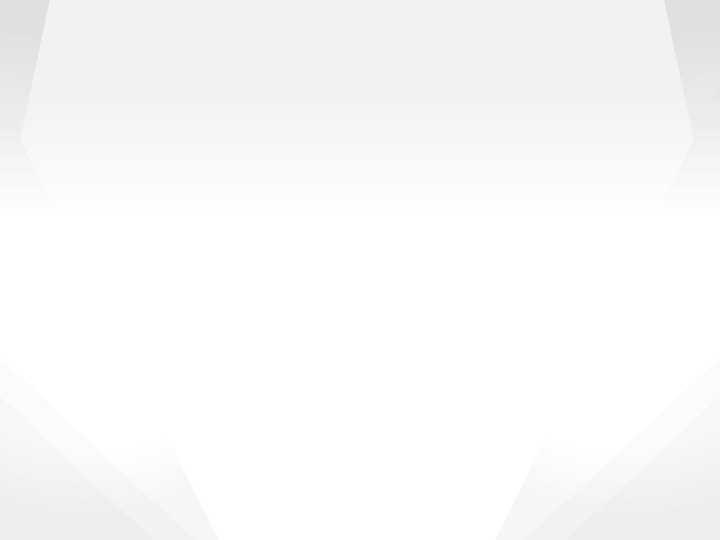 La Propiedad Vacacional
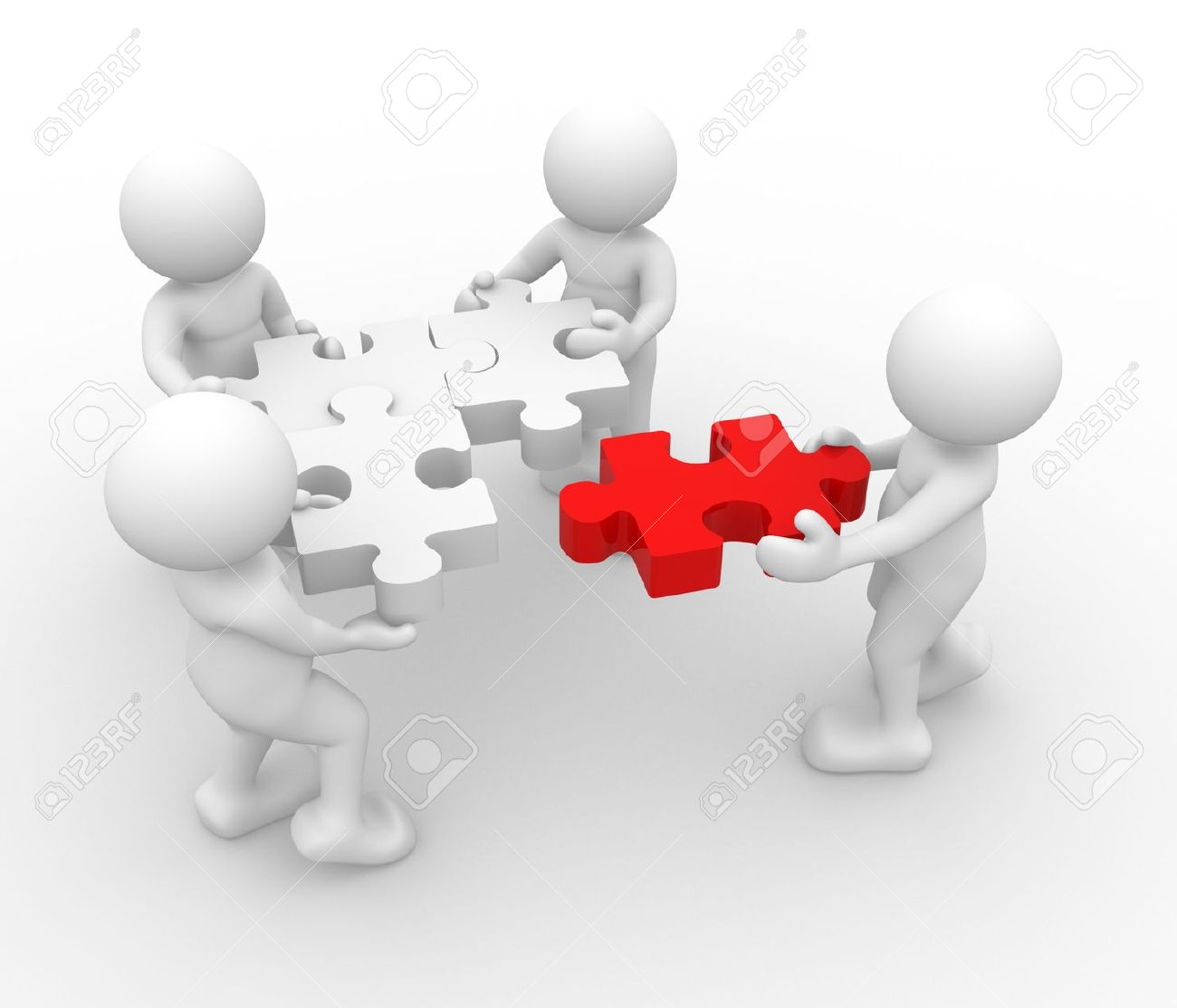 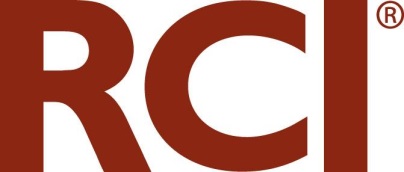 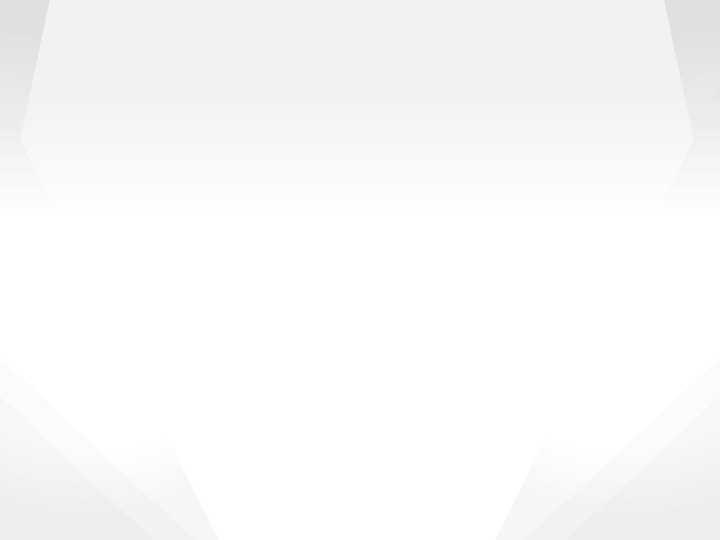 La Propiedad Vacacional
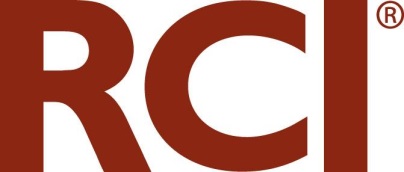 [Speaker Notes: Más del 40% de la oferta]
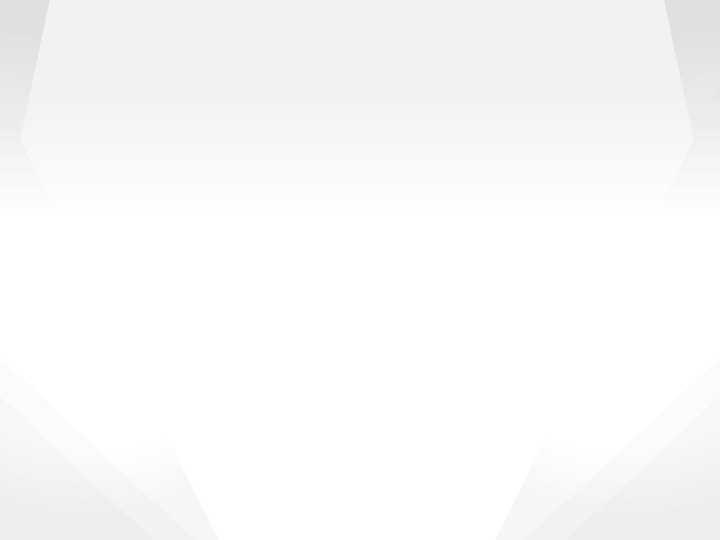 La Propiedad Vacacional
209,000 Ventas
4,000 MDD
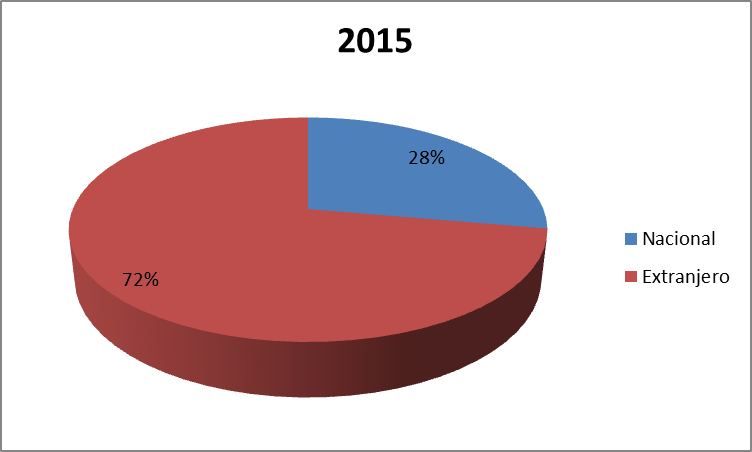 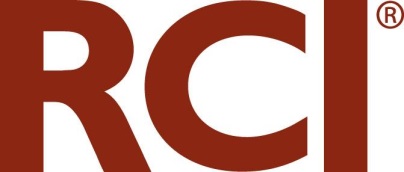 [Speaker Notes: Más del 20% de lo que genera el sector turístico]
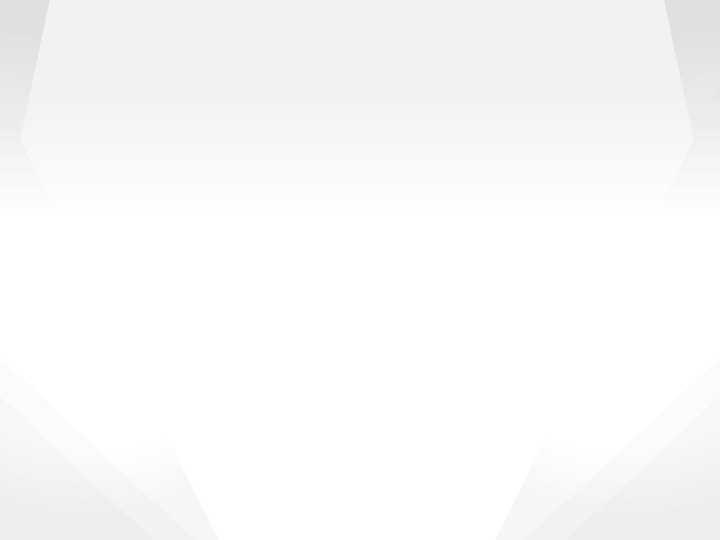 La Propiedad Vacacional
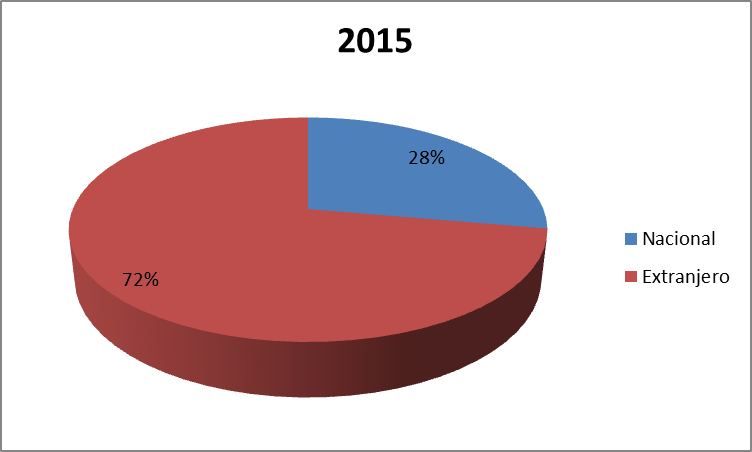 ± 2,000,000 de Propietarios
Repetitividad 
Lealtad
Ocupación
Estancia
Derrama
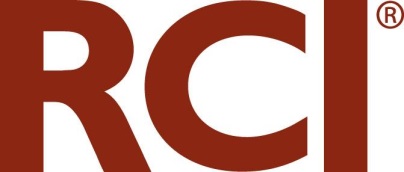 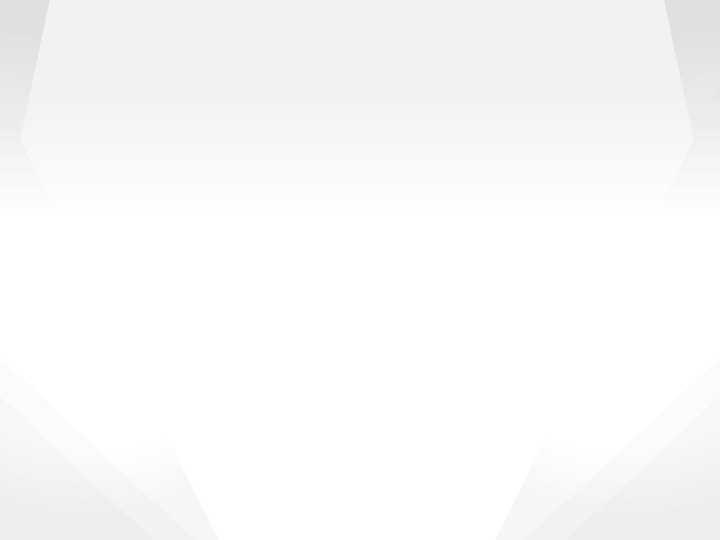 La Propiedad Vacacional
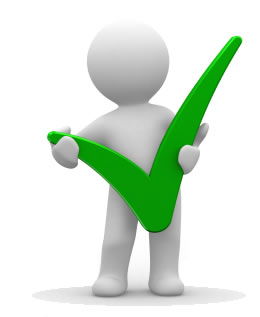 Ventajas para los Usuarios
Menor gasto
Capacidad y formato de unidades
Intercambio
Planeación
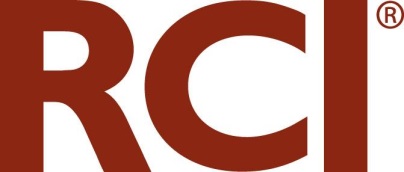 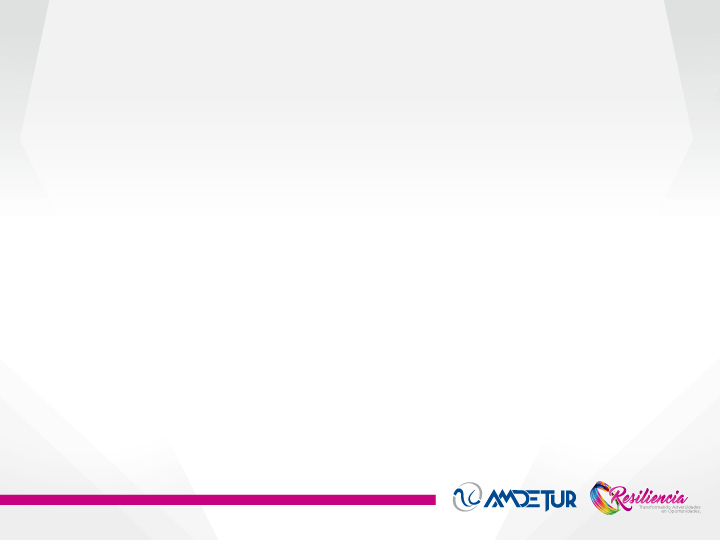 Gracias
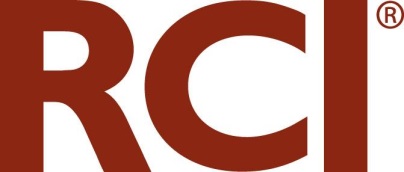 Leonel Matiz Gaitan
Leonel.matiz@rci.com
Consultoría Bienes Raices Orientados al Turismo
RCI-TORE